Jak analizować treść księgi z Biblii poprzez stworzenie samodzielnego podziału
Wojtek, październik 2023Wycięte z materialu o studiowaniu Rz (2022) na potrzeby studiowania Ef z Mateuszem i Emilką.
Analiza – cięcie tekstu na kawałki, a kawałki są takie
Akapit
Sekcja
Rozdział
Część

Cięcia można dokonać w edytorze poprzez wstawianie podziału linii – czyli wciskanie klawisza Enter.

A teraz przypomnę definicję pojęć: akapit, sekcja, rozdział, część.
Analiza tekstu – o co tu chodzi?
Analizę robimy dokładnie czytając i dzieląc tekst na części: na akapity, sekcje, rozdziały i części.
Najlepiej pracować na spreparowany tekście nie zawierającym żadnych numerów, żadnych sugestii dotyczących podziału. Tekst taki mogę spreparować na życzenie dla każdej księgi.

Poniżej definicje użytych pojęć.
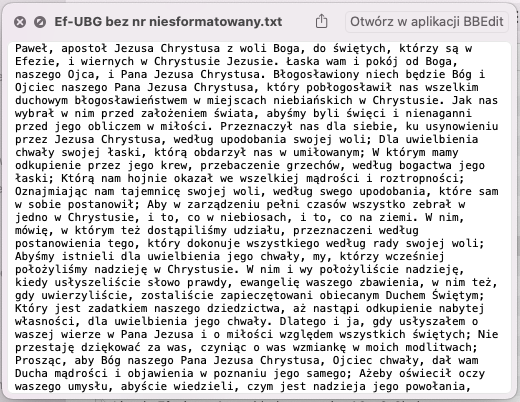 Akapit
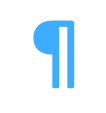 Zadaniem akapitu jest wyraźne zaznaczenie nowej myśli w bieżącym wątku wypowiedzi.

(…)
Akapity buduje się poprzez:
wcięcie akapitowe – odsunięcie pierwszego wiersza akapitu od marginesu.
odstęp międzyakapitowy – zwiększenie odstępu między akapitami za pomocą stosownej opcji w programie do składu lub metodą nieprofesjonalną przez wstawienie pustego wiersza.
Akapit? – nie ma czegoś takiego w wydaniach BG, UBG, TPNP a nawet BW
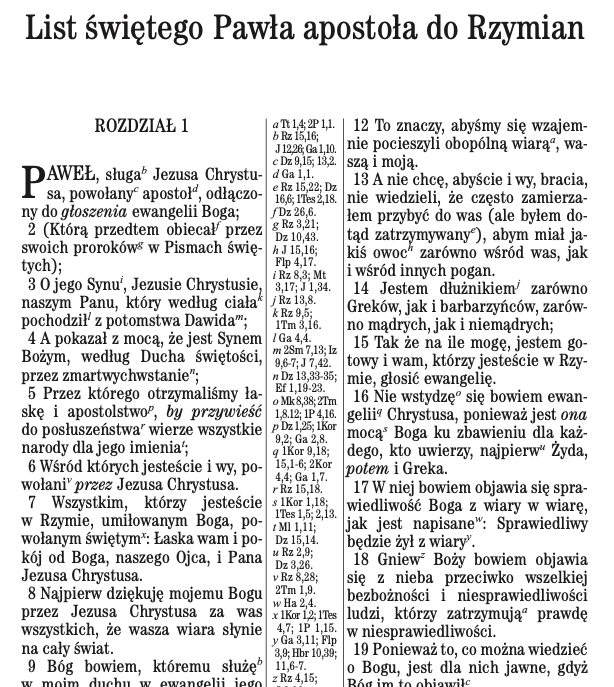 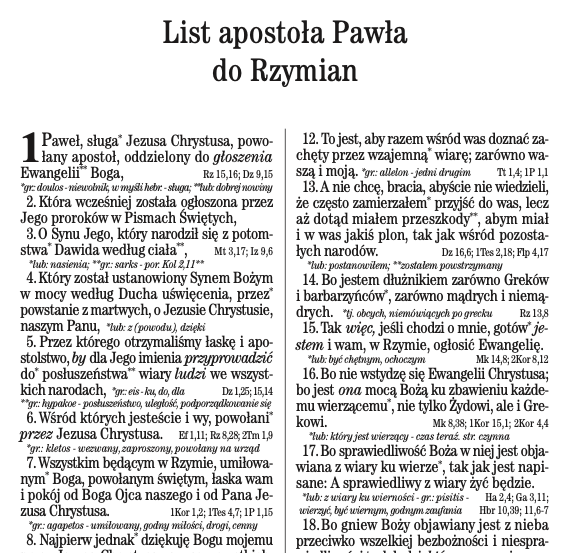 Akapit? – akapit sugeruje, a nawet narzuca czytelnikowi podział
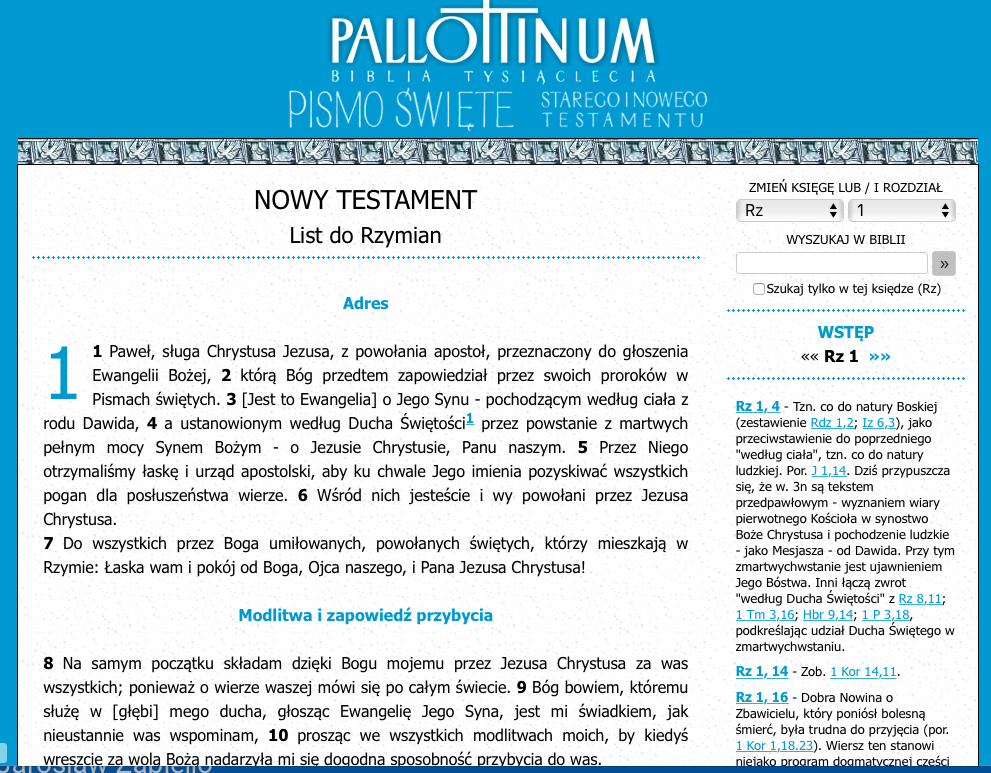 BT, EIB mają podział na akapity, ….
Akapit
Akapit
Akapit
Sekcja wpływa do zrozumienie, bo cząsto wyposażona jest w śródtytuł
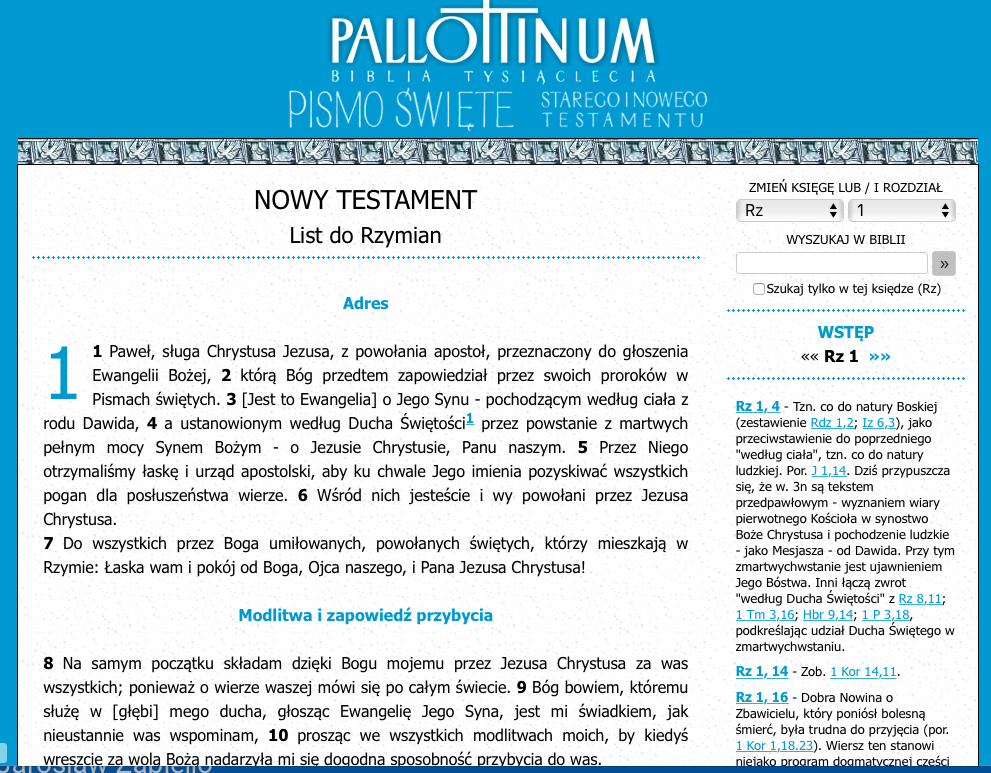 BT, EIB mają podział na akapity, a nawet podział na sekcje!
Sekcja
Akapit
Akapit
Sekcja
Akapit
Śródtytuły bardzo często są mylące!
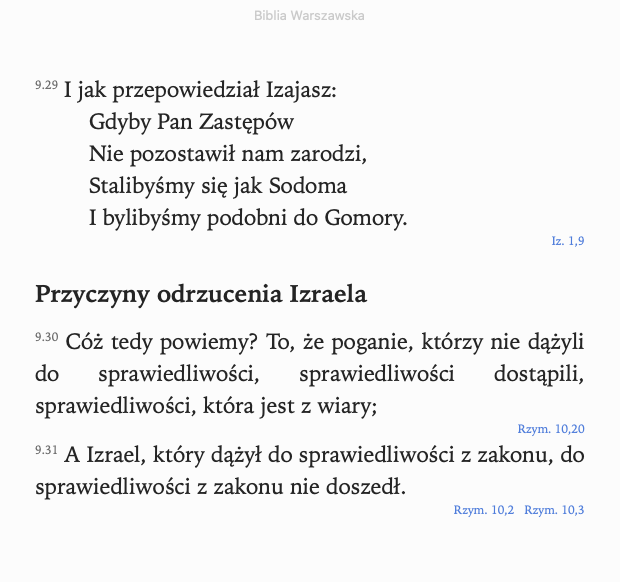 Śródtytuły bardzo często są mylące!
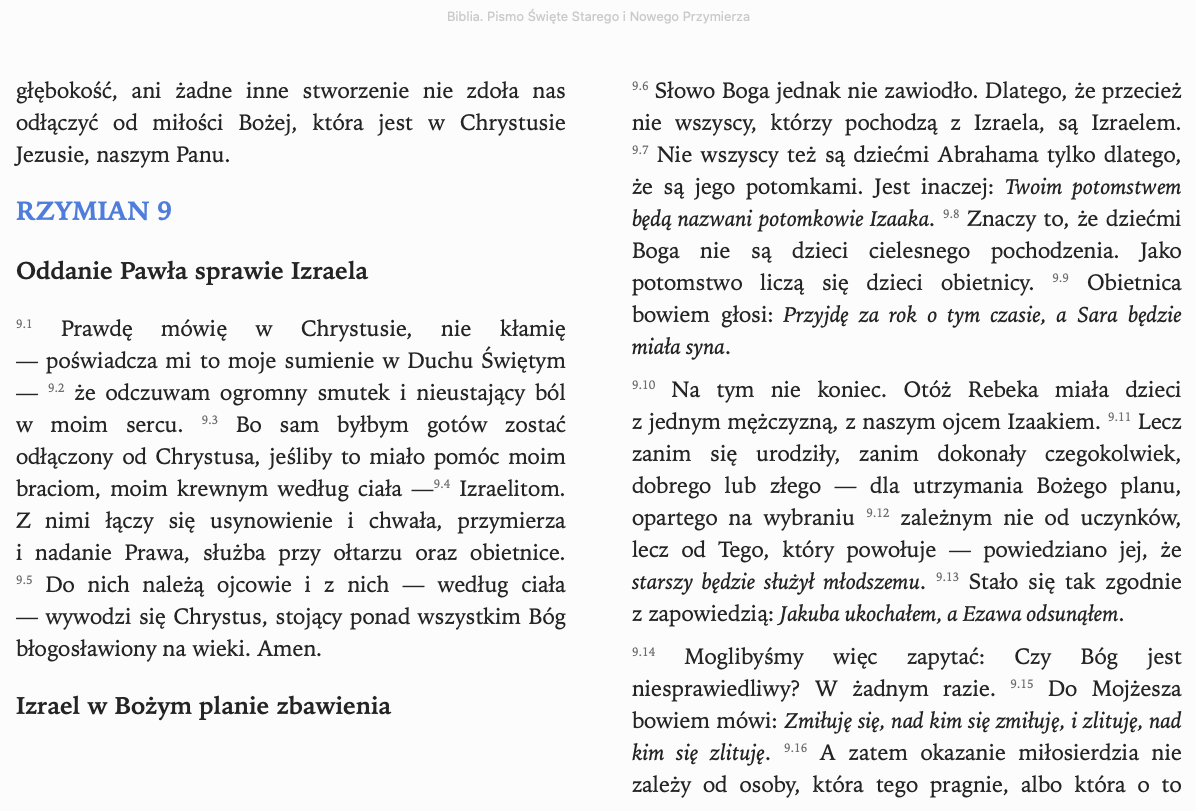 Sekcja
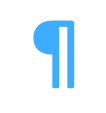 Sekcja to kilka akapitów, które łączą się w jakiś sposób.

Sekcja może być wyposażona w śródtytuł przypominający, albo (i to jest problem) sugerujący co jest treścią sekcji.
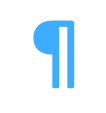 Rozdział
Rozdział to kilka sekcji, których treść na pewno mają z sobą coś wspólnego i oddzielają się od treści innego, kolejnego rozdziału.

Rozdziały (numery) zaproponowane przez wydawców mają są mylące, gdyż stworzono je z przyczyn technicznych (pojemność kart i kartek) bez analizy treści. 
Podobnie jest z numeracją wersetów – powstała w XVI wieku i często jest myląca.
Stworzone przez nas rozdziały mają wynikać z treści!
Część
Część to większy kawałek dzieła. Na pewno część jest odrębna od poprzedniej części, gdyż posiada inną tematykę, inny charakter, ale też tempo, rytmikę, melodię, tonację, harmonię – czyli słowa, które pochodzą bardziej z poezji czy też muzyki.
W muzyce są symfonie
koncerty, sonaty są z reguły 3 lun 5 częściowe.
suity (jako utwory taneczne) są 7 lub 9 częściowe (sarabande, courand, menuet, gige (to szybkie), boure, czasem polonez)
Możemy przyjąć, że w list do Rzymian dzieli się na 3 części:
Wstęp
Traktat
Zakończenie
…. ale może są 4 części?
Wstęp
Traktat
Wnioski
Zakończenie
Uwagi do przeprowadzenia analizy
Akapit – używaj Enter, wstawiaj ¶
Sekcja – dwa Entery - ¶ ¶
Rozdział – trzy ¶ ¶ ¶ ale coś tam wpisz aby się nie pogubić
Części – można roboczo przyjąć, że Rz ma 3: wstęp, traktat, zakończenie – albo jak ktoś woli to prolog, corpus i epilog, albo 4 jakoś inaczej nazwać, opisać te części 

Tak, tak, wiem…. 
	… to ciężka praca….. Potrzebne z 10 godzin jak nic! Albo 3 razy po 5 godzin.